Listening  and speaking
Headway 
Academic skills  level 3
How to be a suecssful student
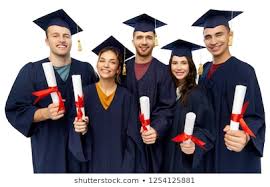 Successful students
know how to focus on their studies when it matters 
 taking breaks when they need them. T
They can manage their time wisely, 
stick to meaningful study schedules, 
 make the most of their time in the classroom. In the process, successful students 
also know how to have a good time, and love gaining knowledge as much as they enjoy getting stellar grades.
Activity
what are the study habit of  successful students 
What are the habit of the un successful students
listen to the first part of the talk to a new students 
 are the speaker covered in the talk 
The importance of choosing the right program of study 
What is the meaning of being successful student 
3. How to prepare yourself for the examination
Listening
listen to the second part of the  talk . The speaker explain what student should do in order to do better student 
 listen to  and table below